Welcome to Fourth Grade
Mrs. Jones and Mrs. Junco
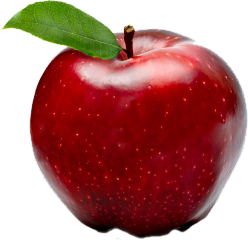 Our Day at Daniel Pratt!
Doors open at 7:15.  ALL students can have breakfast!  FREE!!!
Class schedules are posted on our website and in the classroom.
Students will enter the classrooms at 7:45. 
Tardy Bell is at 8:00.
PE 8:30-9:10
Lunch 12:03-12:26
Snack 2:35-2:50
2:50- Walkers and Daycare are dismissed.
2:55- Carpool dismissed
3:00-1st Load Bus riders are dismissed
3:05-2nd Load Bus riders go to their waiting area, along with YMCA.
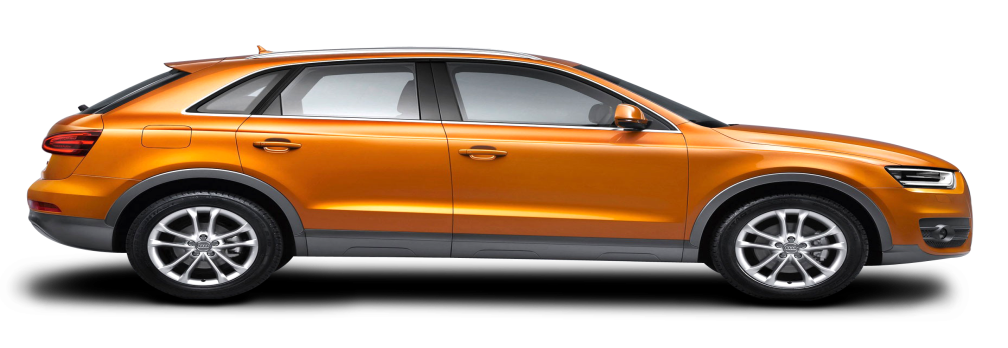 Carpool Tags are required.
The front parking lot is closed until 8:00 am each morning and each afternoon from 2:30-3:15.
Parents are allowed to walk their students to class on the first day only.
Please do not bring fidget poppers, spinners, etc. to school.
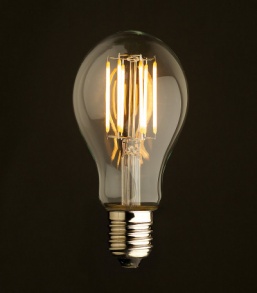 Contact
Our class will use class Dojo to reward good behavior and to monitor behavior that needs adjusting.  Parents need to join this app.  This will allow you to see the moment your child earns rewards or loses points for a misbehavior.  Class Dojo can also be used to send messages to the teacher privately and receive group messages from the teacher.  If your phone number changes, don’t forget to adjust it with Class Dojo so you won’t miss important information!
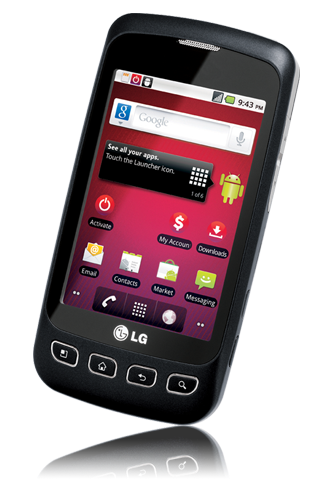 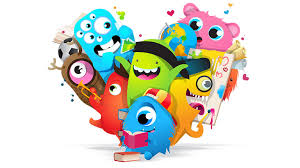 Class Discipline
We will use class dojo to inform you of good and bad behavior. Students are expected to follow classroom and school rules. Students can earn points based on good behavior, being prepared, and completing classwork. However, students can lose points based on poor choices, incomplete work and being unprepared. Points are ongoing for the 9 weeks. Each week, students will earn “Fun Friday” based on Weekly points. In addition, students will earn rewards at progress report and at report card time.
Grades
Grades will be updated weekly in PowerSchool. This
information will be sent home as soon as all
enrollments are verified. Information regarding
PowerSchool will be sent as we receive it.
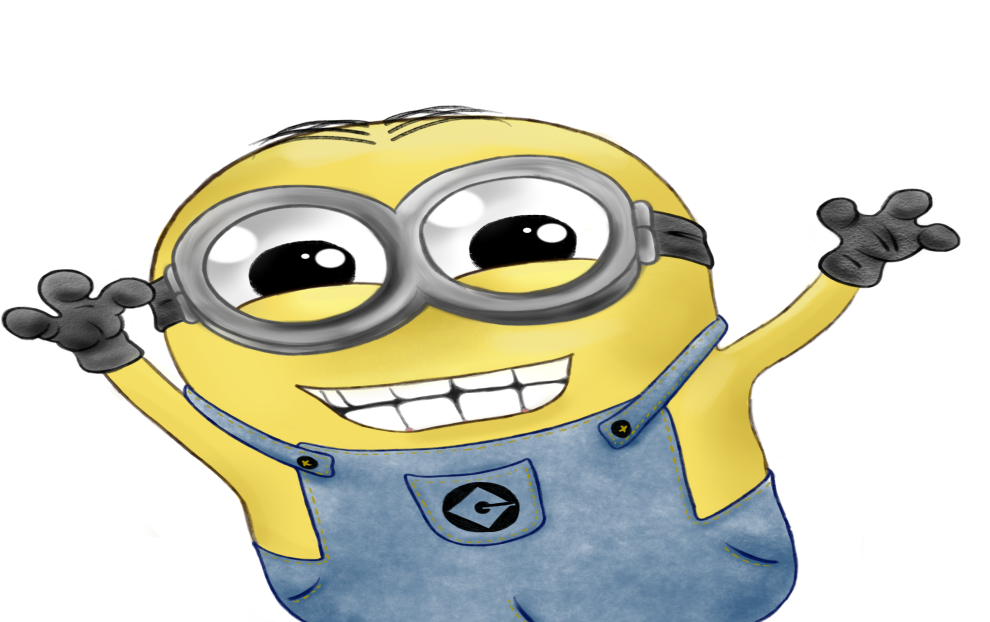 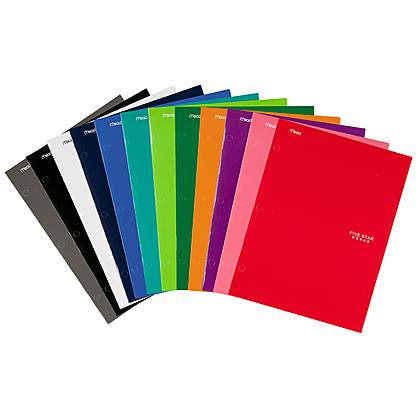 Folders
We will send folders home every other week.  When your child brings the folder home, it will have graded papers and any school related information inside.  Please keep these papers at home.  If any papers have a score below 60%, you will sign these and return them.  Folder will be labeled with a “Return” and “Keep” side to help keep things organized.  The folder will also have a behavior chart, so that you will know how they are doing with their Dojo points.  Please make sure you sign and return the folder the next school day.
Lunch
Our lunch time is 12:03-12:26.
Lunch is not free this year. The prices are as follows:
Students: $2.75
Adult visitors: $4.25

Students are allowed to purchase extras (milk,
juice/water, chips) in the lunchroom (even if they bring
their lunch from home.) Lunch money can be sent to
the classroom teacher or online through the PayPams.

Please let us know if your child has any food allergies.
Check out the Daniel Pratt Web Page!
Our school website will have the following items:
Lunch menu
School calendar
Student Handbook
Fundraisers
School Information
Contact Information
…It’s updated regularly so you’re in the know!
Important:
To receive Mrs. Finch’s Sunday call-out message, the telephone number in PowerSchool must be correct.
We are not allowing parents to eat in the lunchroom every day. 
Please make sure your child’s teachers have correct contact information, including phone numbers and emails for parents.
Please make sure to send in written excuse even if you contact us through dojo. 
Transportation changes must be made in writing. You cannot message us through dojo.
Mrs. Junco
We will use Social Studies Weekly, along with our AL History textbook.  Some of the graded material will be online.  Students will participate in hands-on activities as well.
Math will be in our new consumable textbooks, workbooks and online Reflex math program.  We will maintain math journals and participate in hands-on math activities.
Our science books are consumable.  We will complete journal activities and hands-on science experiments. 
Students will have homework, study guides, and projects to complete.  When we do have homework or a study guide for a test, we go over it as a class and pack it in our book bags, together as a class.
All assignments will be added to the student planner as a class to keep up with assignments.
Mrs. Jones
This year we will be starting a new reading series from Open Court. Each week, I will be sending home a weekly newsletter with that week’s skills. Please check your students binder daily to make sure that all papers are in the appropriate section. You may check my website as well. In addition, students will write down classwork (homework if not finished in class), tests, or important reminders in the weekly planner. 

*** The weekly planner will travel with the student and be used in both classes. This is a requirement per Mrs. Finch.
Important Documents
White Information card
Teacher information page
Student details (option but helpful)
Truancy agreement
Daniel Pratt Elementary handbook (next to the last page)
Free and Reduced lunchform
Internet, textbook, and photo forms
Code of Conduct will come home the first week of school
Teacher Contact
collier.jones@acboe.net
tracy.junco@acboe.net
dpeseagles.com
Remember to message us directly through Class Dojo. Check you students binder and planner every day and make sure they have their supplies every day.
Teacher Wish list
Individually wrapped snacks
Lysol/Clorox wipes
Scented Plugins
Kleenex 
Batteries
Masking/packing tape
Latex free Band-Aids (various sizes)
2022-2023 Will Be The Best Year Yet!